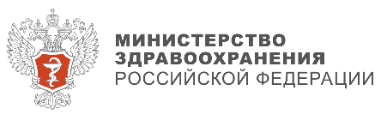 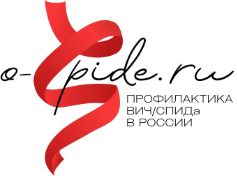 Заявка на участие во Всероссийском конкурсе «Лучший СПИД-центр»
Номинация: «Лучший СПИД-центр 2023»
Правила заполнения заявки:
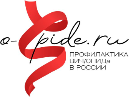 Необходимо заполнить ВСЕ слайды и поля заявки, серый текст-пояснение нужно удалить.
Там, где не указан год, рассматриваются 2022–2023 гг.
Можно добавить 3–5 дополнительных слайдов по заявленной тематике.
Для изменения диаграммы: кликнуть правой кнопкой мыши по диаграмме, выбрать «изменить данные», в таблицу вписать свои данные, закрыть таблицу. Данные обновляются автоматически.
Заявка может быть отправлена организаторами на доработку.
Данная заявка должна быть сохранена и прикреплена в формате Power Point на странице конкурса o-spide.ru.
Внимание! 
Обязательно сначала сохраните файл на компьютер, а затем приступайте к редактированию.
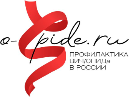 Общая информация о СПИД-центре
Информация об участнике
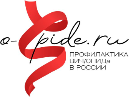 Полное наименование организации: 

Адрес местонахождения: 

Адрес официального сайта (при наличии):
Структура организации
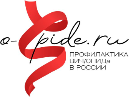 Описать структуру организации, чьим подразделением является, кому подчиняется
Руководство
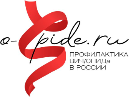 Описать основную структуру руководства: глава, заведующие… и т. д.
Медицинский персонал
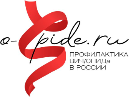 Список медицинского персонала с указанием квалификации и  уровня профессиональной подготовки
Медицинское оборудование
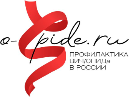 Список медицинского оборудования
Услуги для населения
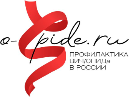 Список услуг с кратким описанием и оценкой, насколько эти услуги доступны населению
Услуги для населения
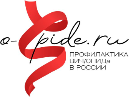 Перечислить,  кратко описать, какие принимаются меры для обеспечения конфиденциальности и защиты прав пациентов с ВИЧ-инфекцией
Децентрализация помощи
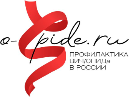 Перечислить, кратко описать, какие принимаются меры по децентрализации помощи в области профилактики и лечения ВИЧ-инфекции
Общая характеристика закрепленного за СПИД-центром региона
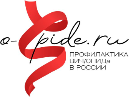 территориальные и исторические особенности (миграционные, наличие на территории учреждений ФСИН и др.):
Можно разбить данный слайд на несколько

уровень жизни населения:
Кратко описать: например, состояние доходов, основные сферы получения доходов, выделить интересные факты
Численность и половозрастная структура населения (диаграмма)
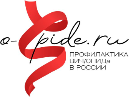 Общая численность населения: 
указать число
[Speaker Notes: Столбик мужчин вписывать со знаком "-" Например: не 5400, а -5400]
Общая характеристика обслуживаемого контингента
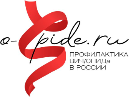 численность: указать число
[Speaker Notes: Столбик мужчин вписывать со знаком "-" Например: не 5400, а -5400]
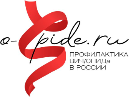 Динамика эпидемиологических показателей по региону
Заболеваемость населения ВИЧ-инфекцией  (на 100 тыс. населения) за период 2012–2022 гг.
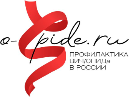 Выявляемость ВИЧ-инфекции (на 1000 обследованных) за период 2012–2022 гг.
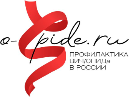 Структура путей передачи ВИЧ-инфекции (в % по годам) за период 2012–2022 гг.
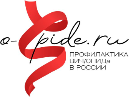 Можно добавить пути передачи. Данные пути передачи приведены для примера
Смертность населения от ВИЧ-инфекции (на 100 тыс. населения)
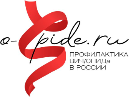 включая долю умерших от СПИДа (в % от числа летальных случаев среди ВИЧ-инфицированных) за период 2012–2022 гг.
Смертность населения от ВИЧ-инфекции (на 100 тыс. населения)
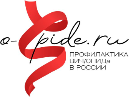 включая долю умерших от СПИДа (в % от числа летальных случаев среди ВИЧ-инфицированных) за 9 месяцев 2023 г. в сравнении с аналогичным периодом 2022 г.
Достигнутые показатели каскада оказания медицинской помощи больным ВИЧ-инфекцией «90-90-90» (в %)
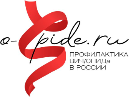 Каскад 90-90-90 в регионе составил:
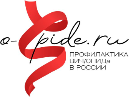 Характеристика межведомственного взаимодействия в рамках борьбы с ВИЧ-инфекцией на уровне региона
Перечень задействованных организаций
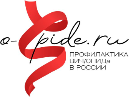 Организации, которые подключаются к борьбе с ВИЧ-инфекцией
Орган, консолидирующий работу задействованных организаций по вопросу ВИЧ-инфекции в регионе
Кто осуществляет руководство по вопросам борьбы с ВИЧ-инфекцией, если несколько — перечислить
Система мониторинга и оценки эффективности проводимых мероприятий
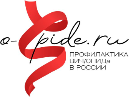 Описать систему мониторинга, каким образом оценивается эффективность проводимых мероприятий, можно привести пример
Участие в региональных и международных проектах по борьбе с ВИЧ-инфекцией
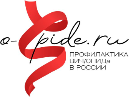 Перечислить с кратким описанием
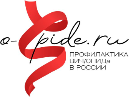 Организация работы по информированию населения о ВИЧ-инфекции в рамках мероприятий по первичной профилактике ВИЧ-инфекции среди населения
Ресурсы, используемые в мероприятиях по первичной профилактике ВИЧ-инфекции(финансовые, материальные, кадровые)
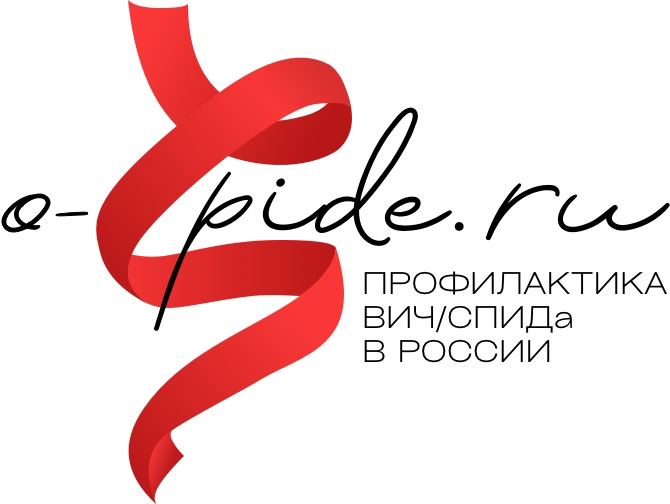 Перечислить
План по расходованию финансовых средств
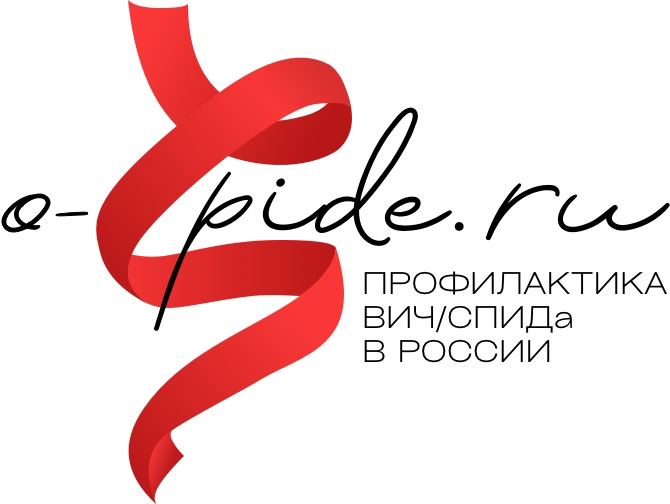 Система мониторинга и оценки эффективности проводимых мероприятий
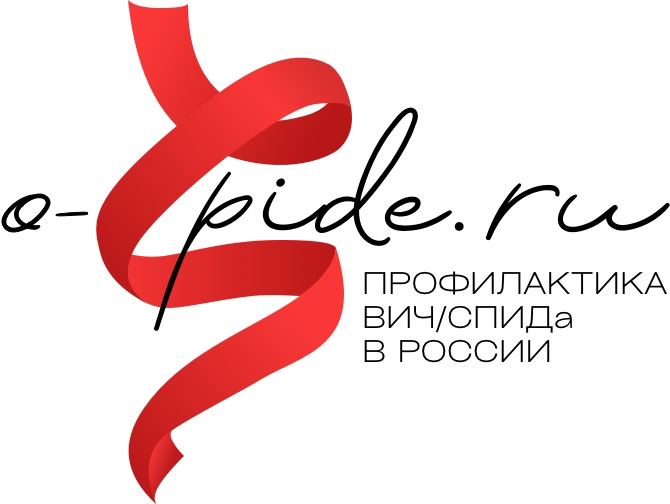 Описать систему мониторинга, каким образом оценивается эффективность проводимых мероприятий
Система мониторинга и оценки эффективности проводимых мероприятий
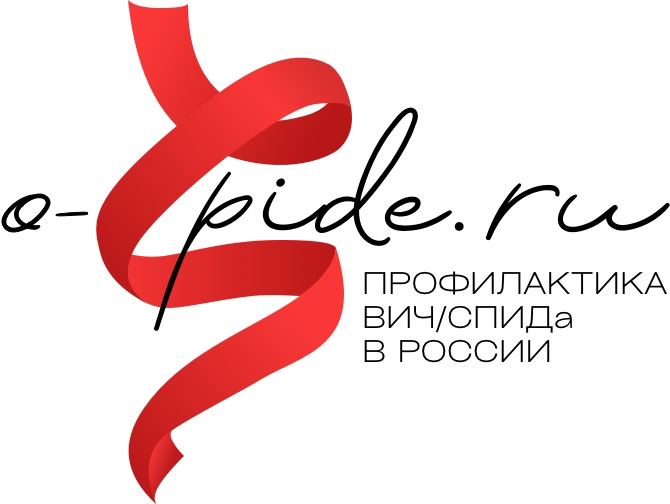 План мониторинга
Результаты мониторинга проводимых мероприятий
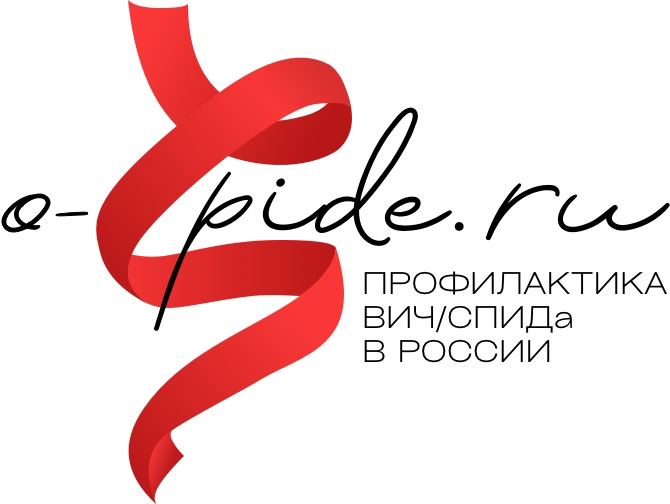 План мониторинга
Система мониторинга и оценки эффективности проводимых мероприятий
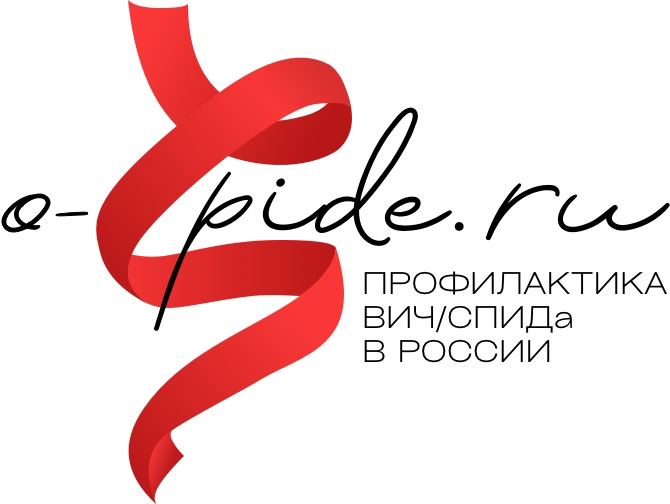 Механизмы доработки и исправления ошибок, выявленных при мониторинге (описать, привести пример)
Планы по масштабированию мероприятий по первичной профилактике ВИЧ-инфекции
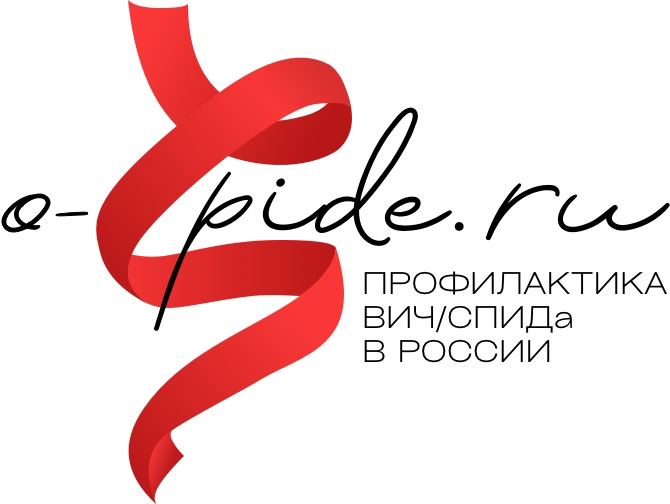 Перечислить с кратким описанием
Уровень информированности населения о ВИЧ-инфекции (в %)
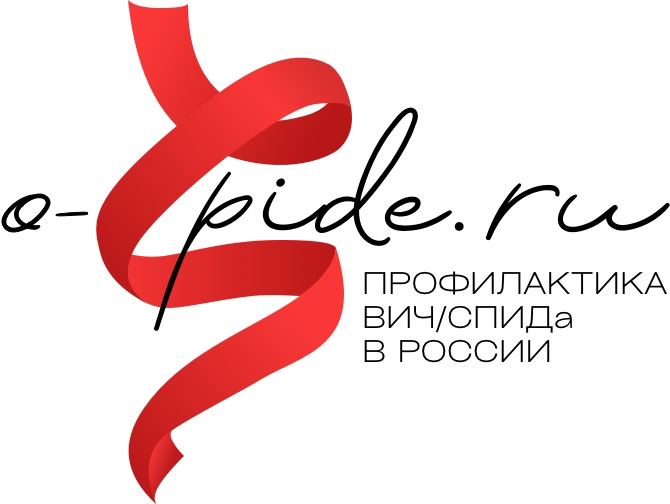 Уровень информированности населения —
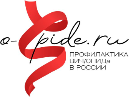 Динамика показателей, характеризующих уровень диагностики ВИЧ-инфекции
Охват населения субъекта тестированием на ВИЧ-инфекцию за период 2012–2022 гг. (в %)
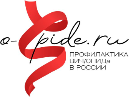 Структура скрининга населения на ВИЧ-инфекцию и его эффективность
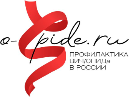 доля лиц, обследованных по клиническим показаниям (код 113), 
доля лиц, обследованных как «Прочие» (код 118)
Выявляемость ВИЧ-инфекции (на 1000 обследованных) за период 2012–2022 гг.
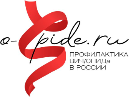 Уровень ранней диагностики ВИЧ-инфекции
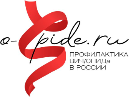 доля пациентов с ВИЧ-инфекцией, имеющих уровень CD4 более 350 кл/мкл, 
из числа пациентов с выявленной ВИЧ-инфекцией (в % с 2012–2022 гг.)
Организация выездных форм работы
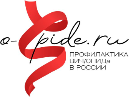 количество и краткое описание проведенных выездных мероприятий по бесплатному тестированию населения на ВИЧ-инфекцию
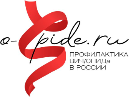 Охват диспансерным наблюдением
Охват диспансерным наблюдением пациентов с ВИЧ-инфекцией за период 2012–2022 гг. (в % по годам)
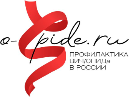 Охват диспансерным наблюдением вновь выявленных больных за период 2012–2022 гг. (в % по годам)
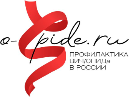 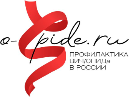 Описание мероприятий по привлечению больных, не охваченных диспансерным наблюдением, в том числе «потерявшихся»
Доля пациентов с ВИЧ-инфекцией, имеющих уровень CD4 менее 350 кл/мкл, из общего числа пациентов, состоящих под диспансерным наблюдением (в % по годам)
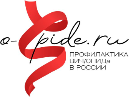 Охват диспансерным наблюдением ВИЧ-инфицированных ключевых групп населения  (в %)
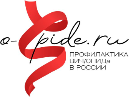 Охват профилактическими осмотрами на туберкулез пациентов с ВИЧ-инфекцией (в %)
Охват химиопрофилактикой туберкулеза больных ВИЧ-инфекцией с уровнем СD4 менее 350 кл/мкл (%)
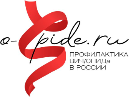 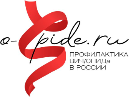 Лечение ВИЧ-инфицированных
Охват АРВТ пациентов с ВИЧ-инфекцией, состоящих под диспансерным наблюдением в субъекте за период 2012–2022 гг. (в % по годам)
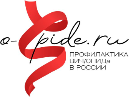 Доля пациентов, прервавших лечение после первого года приема АРВП (%)
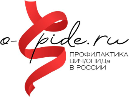 Click to add text
Доля пациентов с ВИЧ-инфекцией, имеющих неопределяемый уровень вирусной нагрузки, от числа пациентов, получающих АРВТ более 48 недель (%)
Click to add text
Доля пациентов, которые удерживаются на лечении в течение года (%)
Click to add text
Мониторинг эффективности лечения ВИЧ-инфицированных
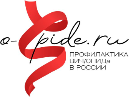 Указать долю пациентов с ВИЧ-инфекцией, охваченных тестами на CD4 и вирусную нагрузку (из них 2 раза в год, 3 и более раз в год для каждого теста в %)
Мониторинг резистентности вируса иммунодефицита человека к АРВП
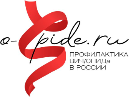 Указать долю пациентов с ВИЧ-инфекцией, получающих АРВП, охваченных тестами на резистентность ВИЧ (%)
Качество оказания медицинских услуг для пациентов с ВИЧ-инфекцией
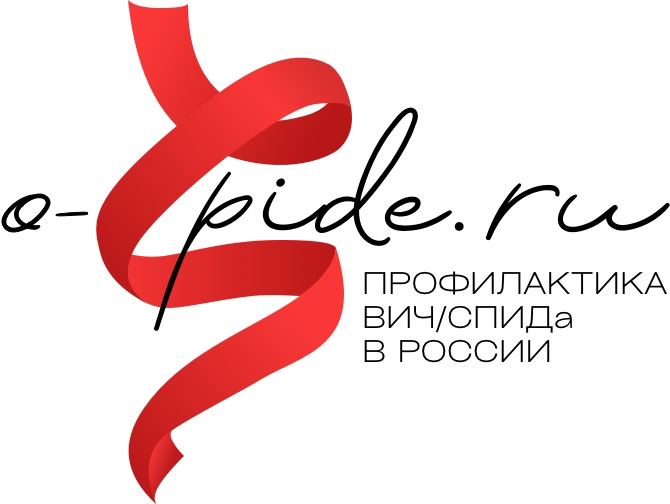 Описать систему мониторинга, каким образом оценивается качество оказанных медицинских услуг
Качество оказания медицинских услуг для пациентов с ВИЧ-инфекцией
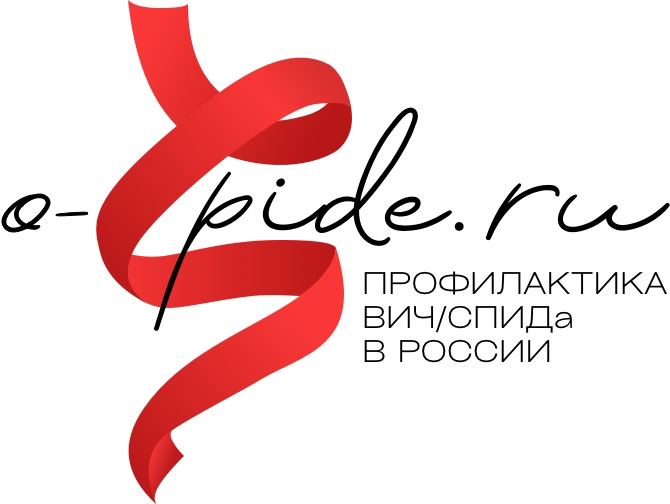 Результаты мониторинга качества медицинских услуг
Исследования и разработки в области лечения ВИЧ-инфекции
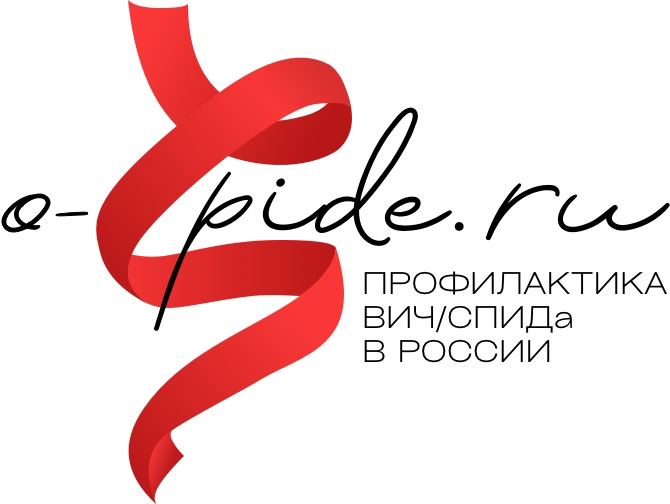 Перечислить с кратким описанием и полученными результатами
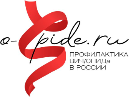 Перинатальная профилактика ВИЧ-инфекции
Охват химиопрофилактикой перинатальной передачи ВИЧ-инфекции в период беременности женщин с ВИЧ-инфекцией  (% 2012–2022 гг.)
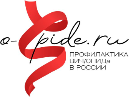 Доля беременных с ВИЧ-инфекцией, имеющих неопределяемый уровень вирусной нагрузки к родам, от числа женщин, принимавших химиопрофилактику перинатальной передачи ВИЧ-инфекции в период беременности и родивших (в % 2012–2022 гг.)
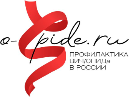 Уровень вертикальной передачи ВИЧ за период 2012–2022 гг. (в % по годам)
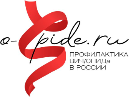 Доля детей, рожденных от ВИЧ-инфицированных матерей и обследованных методом ПЦР за период 2012–2022 гг. (в % по годам)
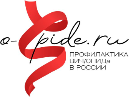 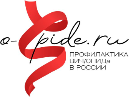 Организация взаимодействия с акушерско-гинекологической службой по вопросу ведения беременности ВИЧ-инфицированных пациенток, профилактики передачи ВИЧ от матери к ребенку во время беременности, родов и в послеродовом периоде
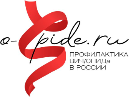 Работа с ключевыми группами населения по вопросам ВИЧ-инфекции
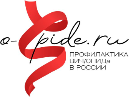 Перечень СО НКО, с которыми осуществляется работа в рамках профилактики и борьбы с ВИЧ-инфекцией в ключевых группах населения
Описание проводимых мероприятий
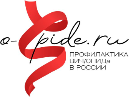 количество мероприятий:
структура и численный состав задействованного контингента:
Описание подходов к выявлению новых случаев ВИЧ-инфекции
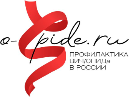 Описать подходы
Описание подходов к улучшению мер профилактики
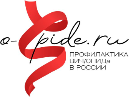 Описать подходы
Описание подходов к повышению доступности профилактики и лечения ВИЧ-инфекции
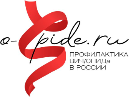 Описать подходы
Внедрение механизмов равного консультирования в ключевых группах
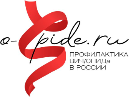 Описать опыт равного консультирования, привести примеры из 2022–2023 гг.
Проведение социальных (в том числе биоповеденческих) исследований в ключевых группах
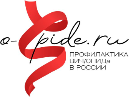 с целью улучшения эпидемиологической ситуации по ВИЧ-инфекции среди данных категорий населения
Описать проводимые исследования, а также интересные результаты
Реализация межведомственных программ по профилактике ВИЧ-инфекции в ключевых группах
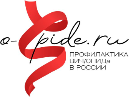 Описать существующие межведомственные программы, привести примеры реализации
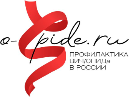 Проблемы и перспективы улучшения эпидемиологической ситуации по ВИЧ-инфекции на уровне региона
Основные проблемы
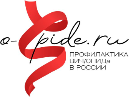 Описать существующие проблемы в регионе
Возможные пути решения проблем
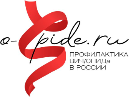 Предложить решение существующих проблем
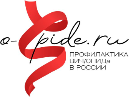 Не забудьте прикрепить данную заявку в форму подачи на сайте o-spide.ru!